Lastnosti (features)
Davenport and Hannahs, 7. poglavje
1. Delitev glasov/segmentov
beseda → zlog → segment →?
Artikulacijski opis glasov/segmentov: mesto, način artikulacije, zvenečnost, nosniškost
Primer: izgovor [t]: a) zrak pride iz pljuč; b) glasilke narazen; c) artikulatorji v tesnem stiku; d) jeziček dvignjen
Primerjaj npr. z [d], [s], [n]…
Glas razpade na več neodvisnih komponent – lastnosti;
Kombinacije lastnosti → različni glasovi
Zakaj lastnosti?
Opis glasov;
Določanje skupnih in razlikovalnih lastnosti glasov, npr. [t] proti [d];
Glasovi združimo v naravne razrede;
Naravni razred: glasovi, ki si delijo množico lastnosti, ki jih nima noben drug glas (večji razred – manjše št. lastnosti);
Podleganje pravilom glede na naravni razred;
2. Fonetične in fonološke lastnosti
Fonetične lastnosti: +/- lastnost (termini iz artikulacijske fonetike);




Slabosti zapisa s fonetičnimi lastnostmi;
Ekonomičnost zapisa → fonološke lastnosti
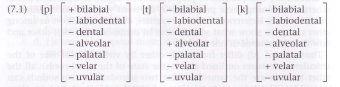 Primer fonoloških lastnosti
Mesto artikulacije: [+/- sprednji], [+/- koronalni]
[+ sprednji]: mesto artikulacije do dlesni
[+ koronalen]: mesto artikulacije od zob do trdega neba
[+sprednji, -koronalen]: [p, b, f, v]
[+sprednji, +koronalen]: [t, d, s, z, , ]
[-sprednji, +koronalen]: [j, , t, d]
[-sprednji, -koronalen]: [k, g, x, R]
Podobno: soglasniki-samoglasniki, način artikulacije, samoglasniške lastnosti;
Univerzalna množica lastnosti; jezik izbere podmnožico.
3. Soglasniki in samoglasniki
Delitev: soglasniki – samoglasniki; zvočniki – nezvočniki;
Soglasniki: zvočniki (jezičniki, nosniki, drsniki) – nezvočniki
Lastnosti: [+/- zložen]: so lahko jedro zloga;
[+/- soglasniški]: tesen primik artikulatorjev;
[+/- zvočniški]: z jasnim formantnim vzorcem
4. Soglasniške lastnosti
[+/- zveneč]: nihanje glasilk
Mesto artikulacije:
[+ sprednji]: mesto artikulacije do dlesni
[+ koronalen]: mesto artikulacije od zob do trdega neba; pri artikulaciji sodeluje sprednji del jezika
Vse 4 kombinacije, angleščina:
Slovenščina še: [, x, , ts, dz, r]
! [w] je v tej klasifikaciji [- sprednji] kljub dvojni artikulaciji
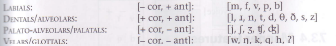 Način artikulacije:
[+/- trajni]: zaporniki proti ostalim glasovom
[+/- nosni]: nosniki proti ostalim glasovom
[+/- šumni]: glasovi s šumnim spektrom
[+/- lateralni]: [l]
[+/- artikulacija z zamikom]: zlitniki proti ostalim
5. Samoglasniške lastnosti
Višina: visoki – nizki: 
[+/- visoki]: nad nevtralnim položajem
[+/- nizki]: pod nevtralnim položajem

Kateri del jezika je pomaknjen naprej/nazaj: sprednji – zadnji:
[+/- sprednji]: telo jezika je pomaknjeno naprej od nevtralnega položaja
[+/- zadnji]: telo jezika je pomaknjeno nazaj od nevtralnega položaja
Zaokroženost ustnic
[+/- zaokrožen]

Napetost, ATR (advanced tongue root):
[+ napet]: mišice jezika so precej napete v primerjavi z nevtralnim položajem
[+ATR]: koren jezika potisnjen naprej od nevtralnega položaja.